320MHz Channelization and Tone Plan
Date: 2019-05-12
Authors:
Slide 1
Abstract
320MHz channel bandwidth has been identified as one of the candidate features for EHT (11be)

The purpose of these slides is to discuss
Channelization of 320MHz
EHT PPDU BW modes
EHT tone plan designs, especially tone plan for 320MHz
Slide 2
Gain from 320 MHz Channel
Double the peak throughput 


Improve Rate vs Range at high PHY rates (e.g 1Gbps) due to linear BW vs log SNR trade off
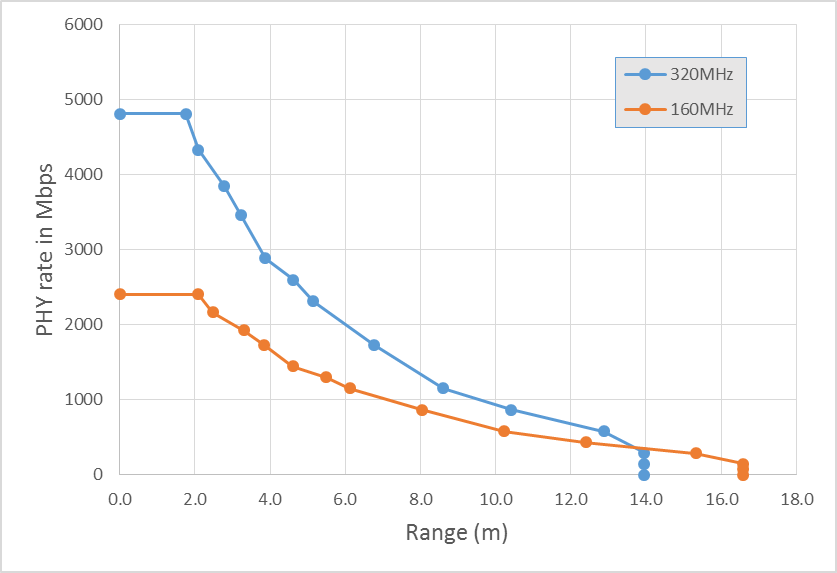 More than 50% range improvement 
on offer for many rates
4x2 TxBF
1 Gbps
Slide 3
Channelization of 320MHz and PPDU BW Modes
Channel configurations of 320MHz
Config 1: Contiguous 320MHz

Config 2: Noncontiguous 160+160MHz
Each 160 segment can be in different bands


PPDU BW Modes
Existing BW modes: 20MHz, 40MHz, 80MHz, 160MHz, 80+80MHz
New BW modes: 320MHz, 160+160MHz
160+80MHz mode may need more discussion. One option is to supported it as a partial BW mode of 160+160MHz
320MHz
Unused SB
160MHz
160MHz
Slide 4
EHT Tone Plan Design Summary
Existing BW modes (20/40/80/160/80+80MHz): Use 11ax 4x tone plans 

Proposal for 320/160+160MHz BW modes uses HE160 as a building block
New BW modes: 320MHz, 160+160MHz
160+80MHz could be supported as a partial BW mode of 160+160MHz
Proposal: Use HE160 in each PHY 160MHz subband
Pros:
Preserve PHY80 boundaries and tone plan for 80MHz only devices
Be transparent to HW implementation regardless of BW mode
Slide 5
EHT 320/160+160MHz Tone Plan Proposal
HE/EHT 80MHz 4x tone plan





EHT 320/160+160MHz tone plan (examples of combinations)
Duplicate of 2 HE160
13
13
13
13
13
13
13
13
13
13
EHT320/160+160
7 
DC
1
1
11 Edge
1
1
2
2
26
26
1
1
1
1
1
1
2
2
2
2
1
1
26
26
26
26
12 Edge
26
26
26
26
26
26
26
26
26
26
26
26
26
26
26
26
26
26
26
26
26
26
2
2
26
26
26
26
2
2
26
26
26
26
26
26
26
26
7 
DC
11 Edge
2
2
1
1
1
1
52
52
52
52
52
52
52
52
52
52
52
52
52
52
52
52
52
52
52
52
2
2
1
1
SU tone plan:
996 + 5 subband DC
1
1
1
1
2
2
2
2
1
1
26
26
996 + 5 subband DC
996 + 5 subband DC
996 + 5 subband DC
2
2
26
26
12 Edge
12 Edge
23 
Null
23 
DC
23 
Null
11 Edge
11 Edge
7 
DC
102+4
102+4
102+4
102+4
102+4
102+4
102+4
102+4
26
26
26
26
12 Edge
1
1
1
1
1
1
1
1
2
2
1
1
1
1
OFDMA tone plan examples
994 + 7 subband DC
996 + 5 subband DC
996 + 5 subband DC
994 + 7 subband DC
12 Edge
23 
Null
23 
DC
23 
Null
11 Edge
11 Edge
7 
DC
12 Edge
242
242
242
242
7 
DC
484
11 Edge
484
12 Edge
996 + 5 subband DC
994 + 7 subband DC
994 + 7 subband DC
994 + 7 subband DC
12 Edge
23 
Null
23 
DC
23 
Null
12 Edge
996 usable tones +5 DC
11 Edge
11 Edge
HE80/EHT80
Slide 6
Straw Poll 1
Do you support adding 320MHz and 160+160MHz PPDUs to 11be?


Y
N
A
Slide 7
Straw Poll 2
Do you support 4x symbol duration for the data portion of EHT PPDU?


Y
N
A
Slide 8
Straw Poll 3
Do you support the following EHT tone plans?
Reuse 11ax tone plan for 20/40/80/160/80+80MHz
320MHz and 160+160MHz use duplicated HE160 tone plan
Note:  puncturing design TBD



Y 
N
A
Slide 9
References
[1] EHT draft proposed PAR 18/1231r6
[2] 11ax spec draft D4.0
Slide 10